Rameena’s Ramadan
Read the book ‘Rameena’s Ramadan’ and look at the illustrations.

To see a question about the book, click this button:
?
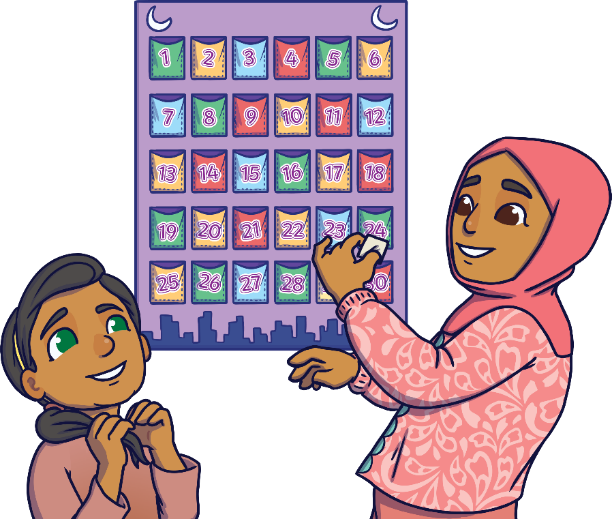 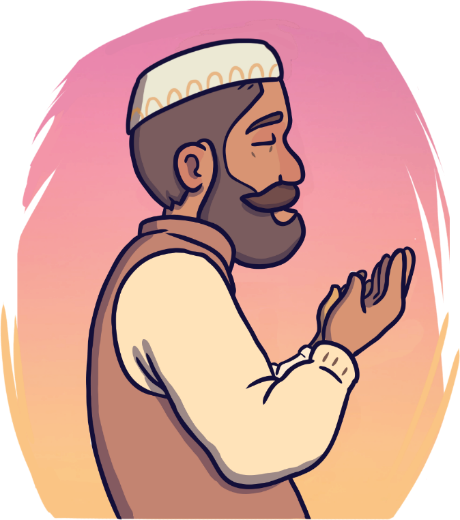 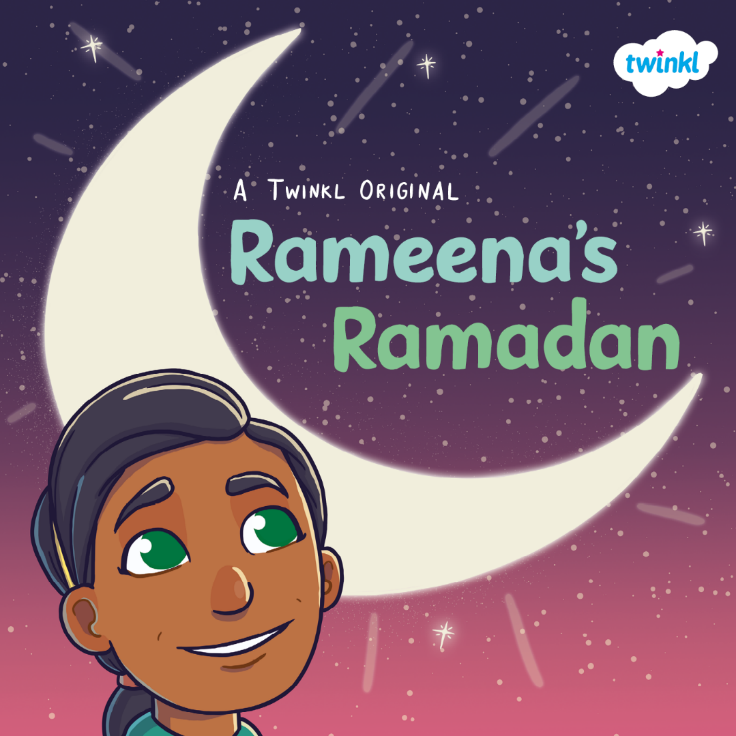 What do you think this book is going to be about?
Do you think it is fiction or non-fiction?
?
?
?
Who do you think is on the front cover?
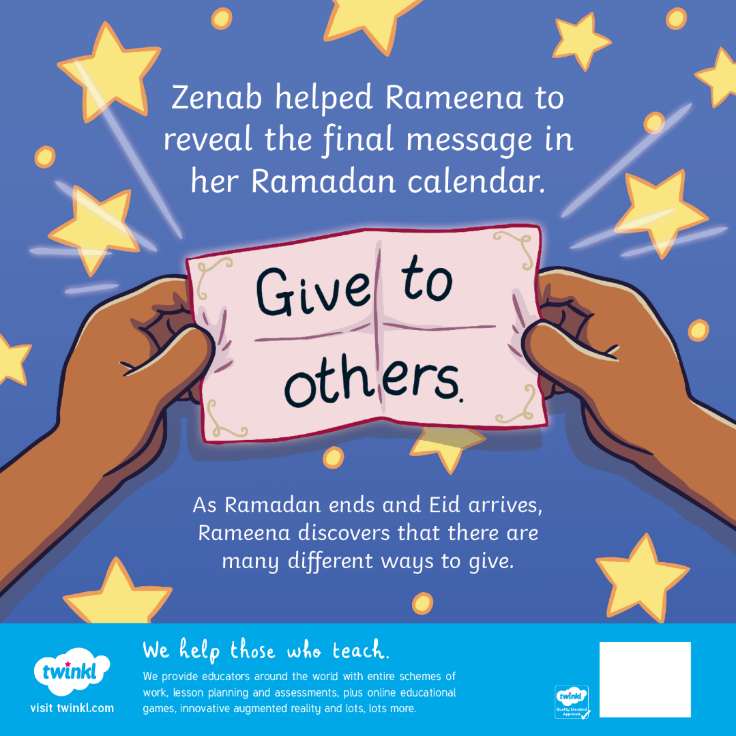 Have you heard of Ramadan before? What is it?
?
?
What kind of things can you give to others?
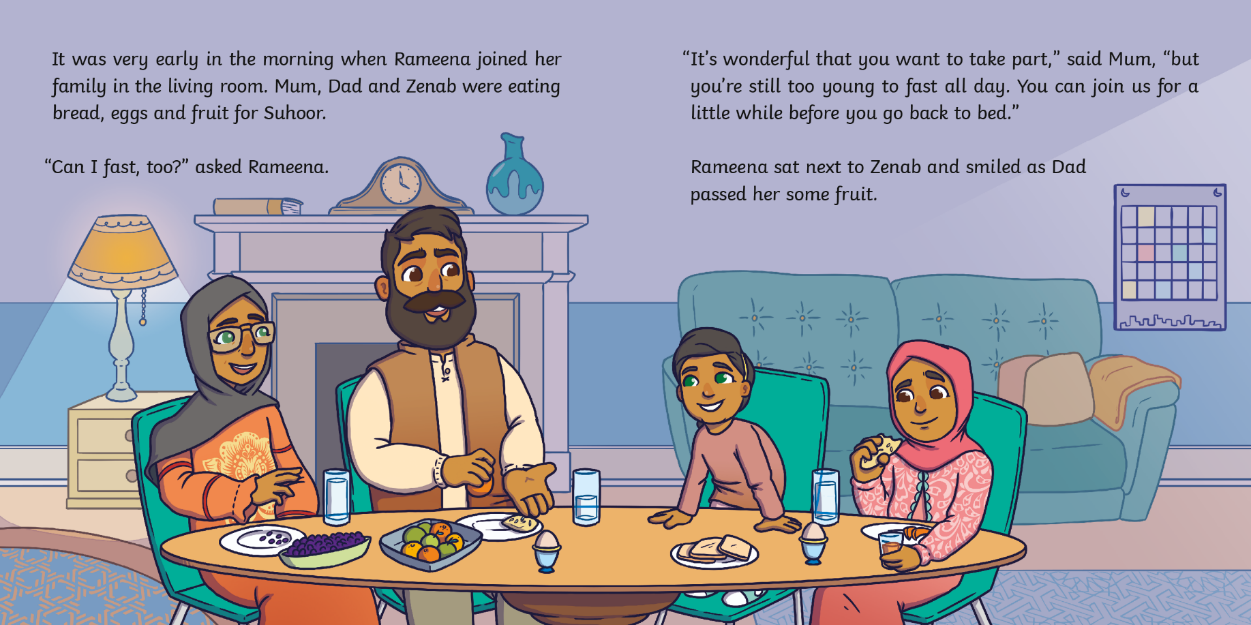 ?
Why can’t Rameena fast with her parents?
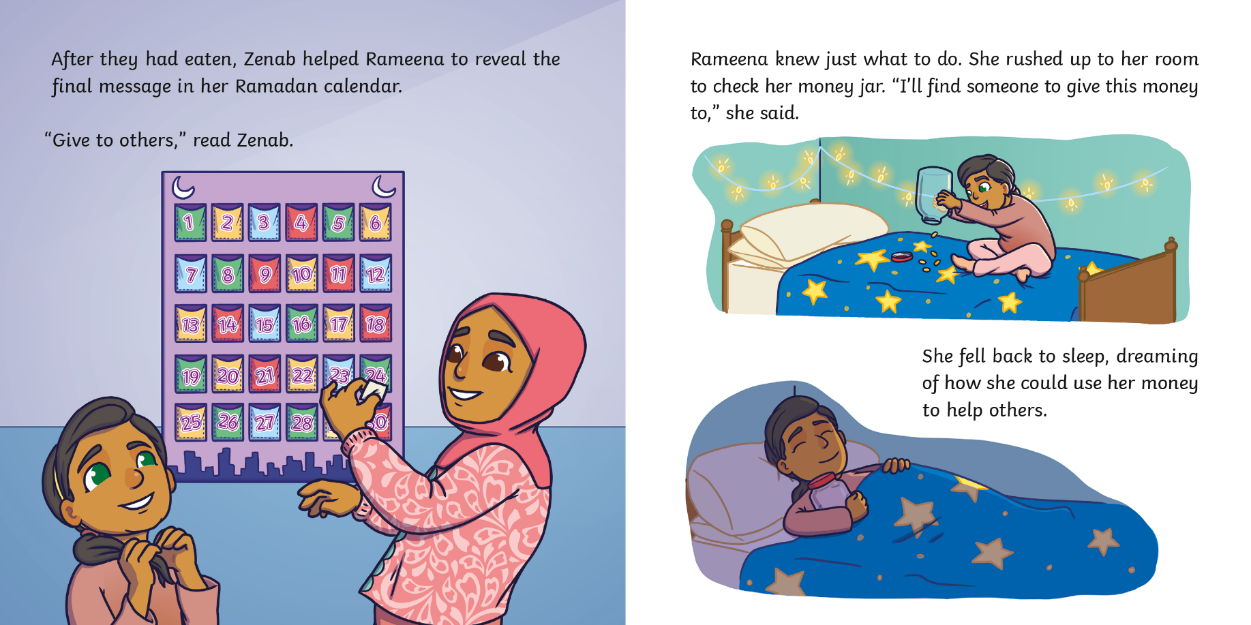 ?
What does Rameena decide to do with her money?
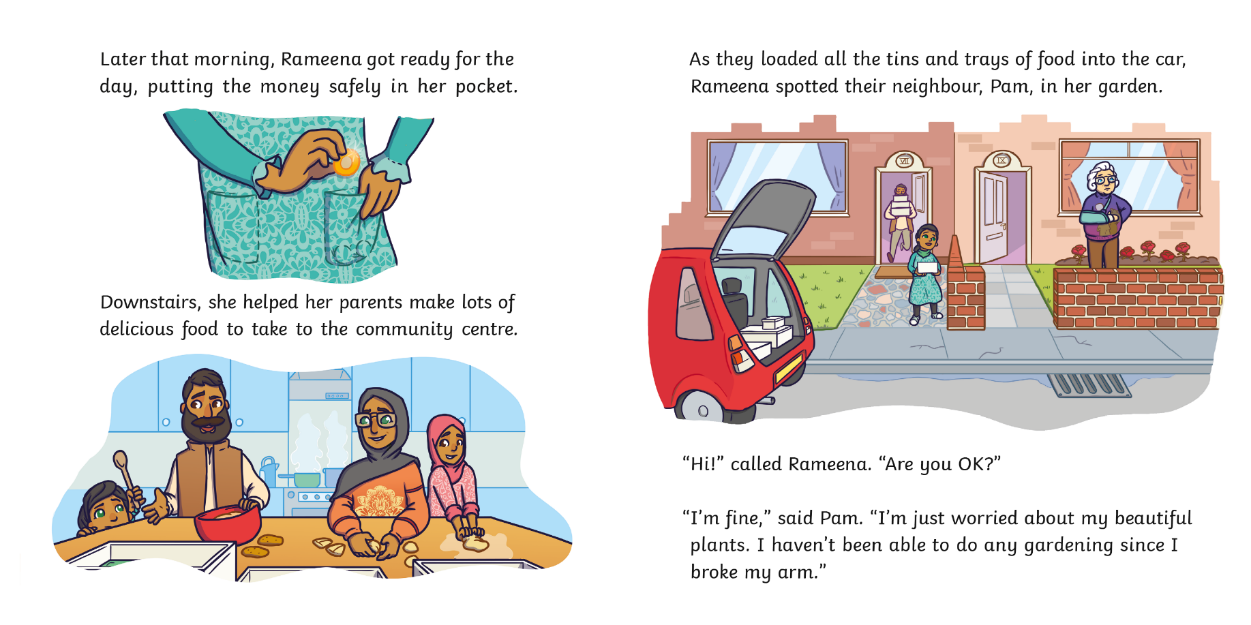 ?
Why is Pam worried?
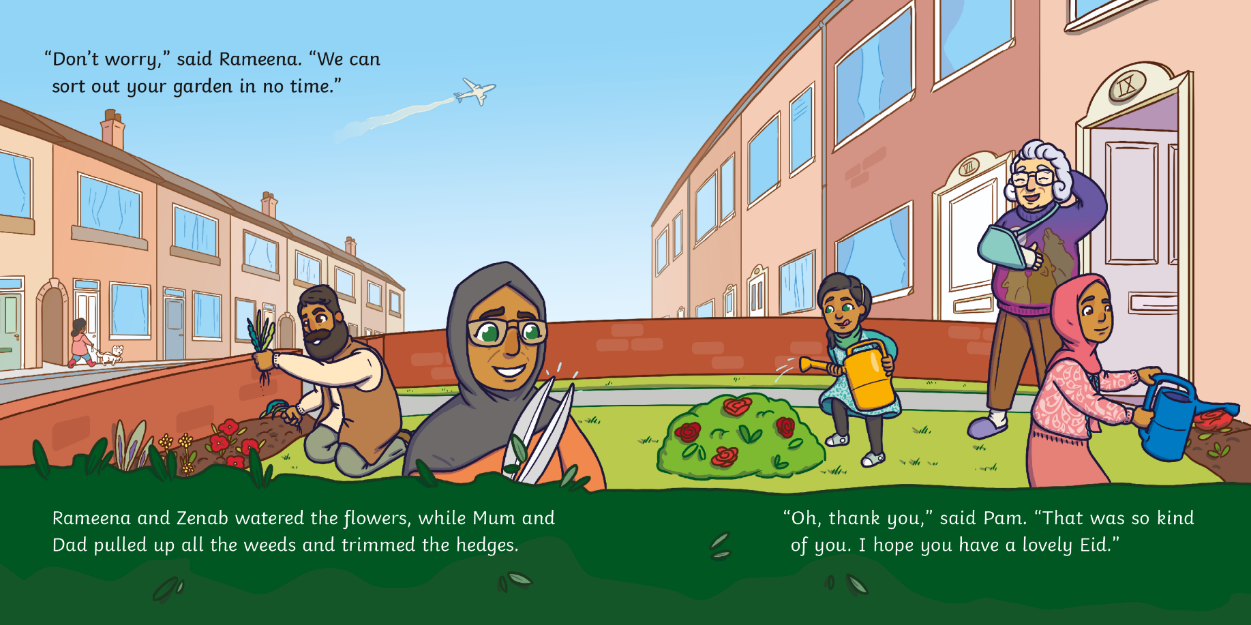 ?
What did Rameena and her family do that was ‘kind’?
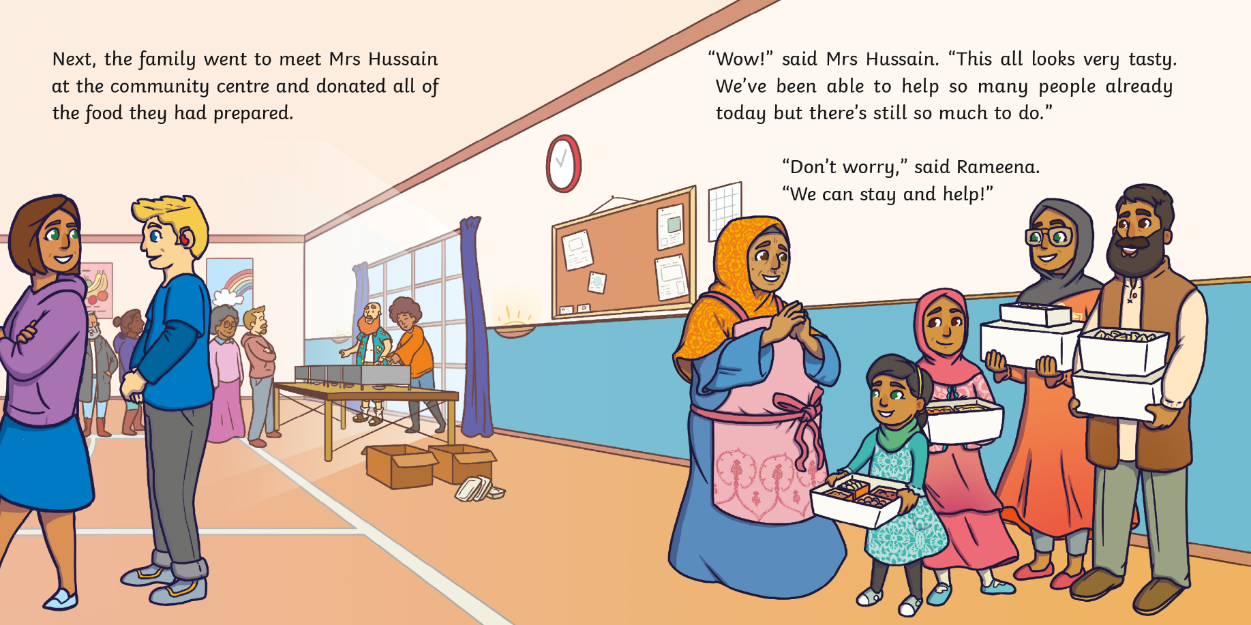 ?
What do you think the food is for?
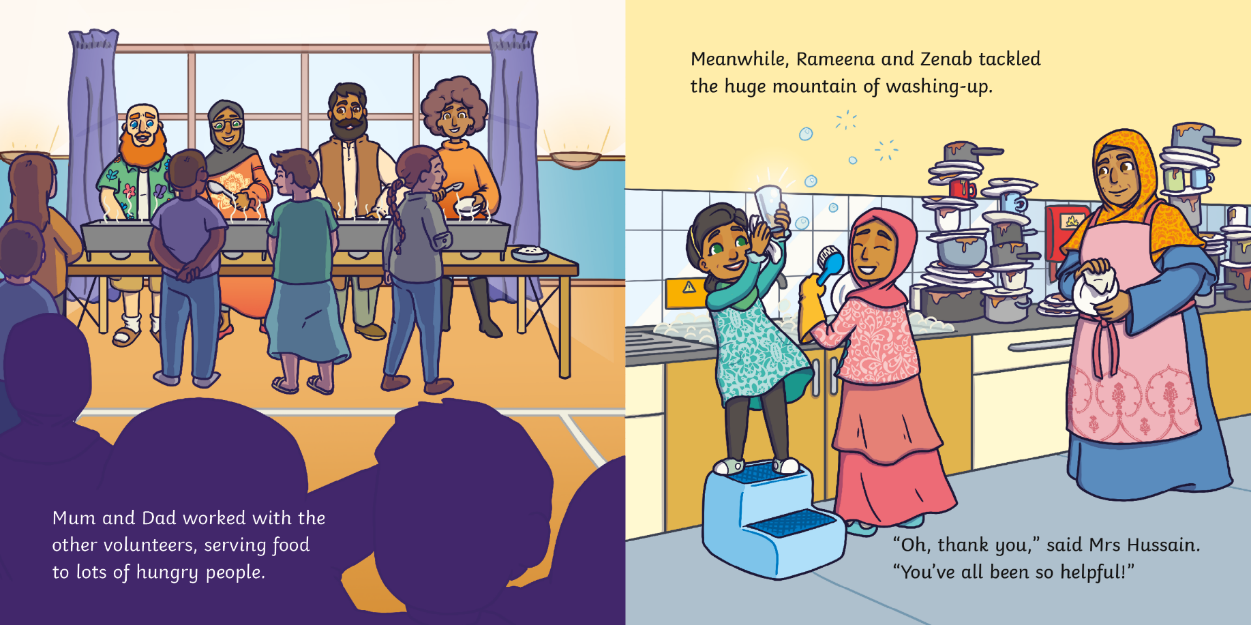 ?
How do you think Mrs Hussain feels?
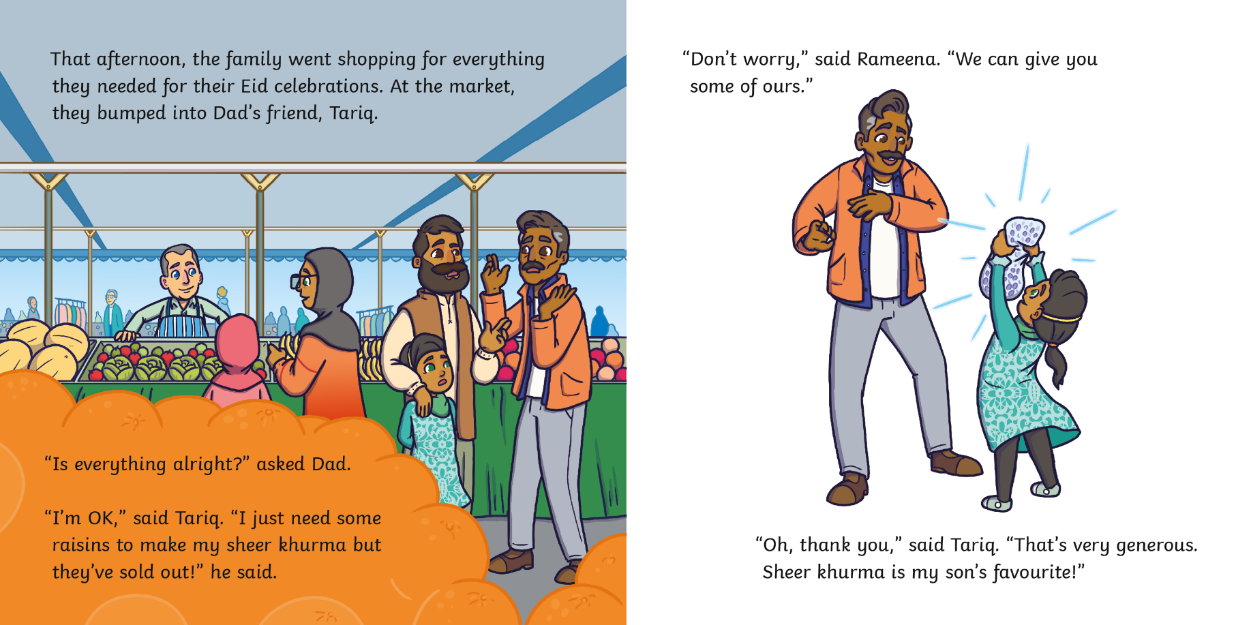 ?
What does ‘generous’ mean?
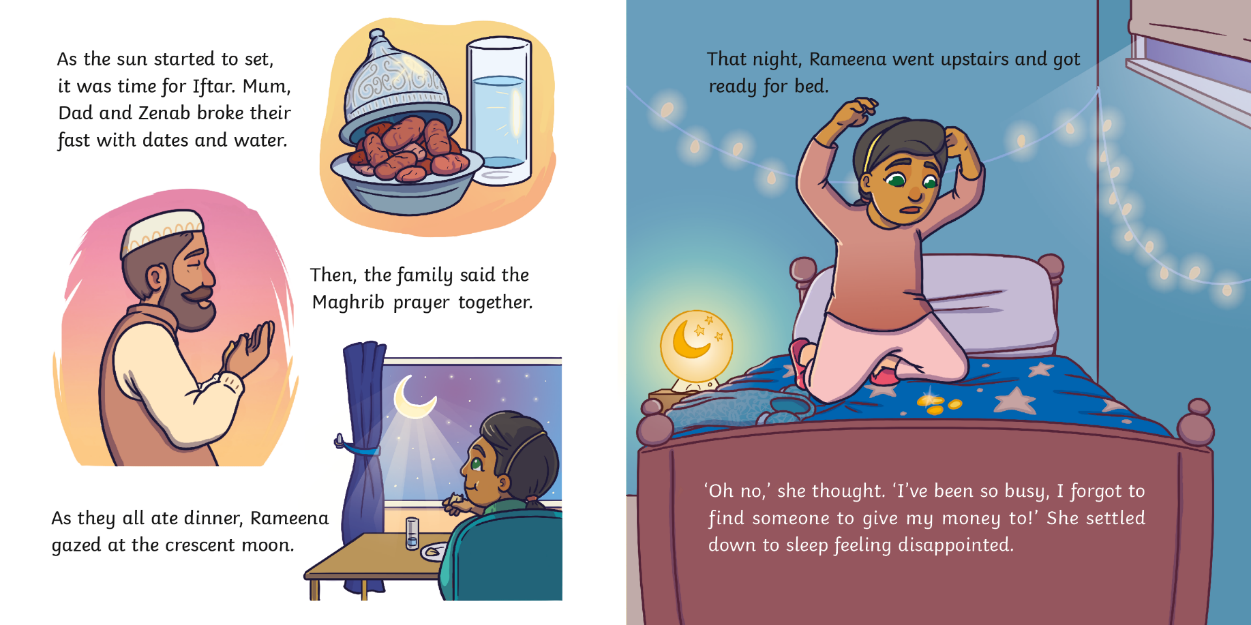 ?
Why is Rameena disappointed?
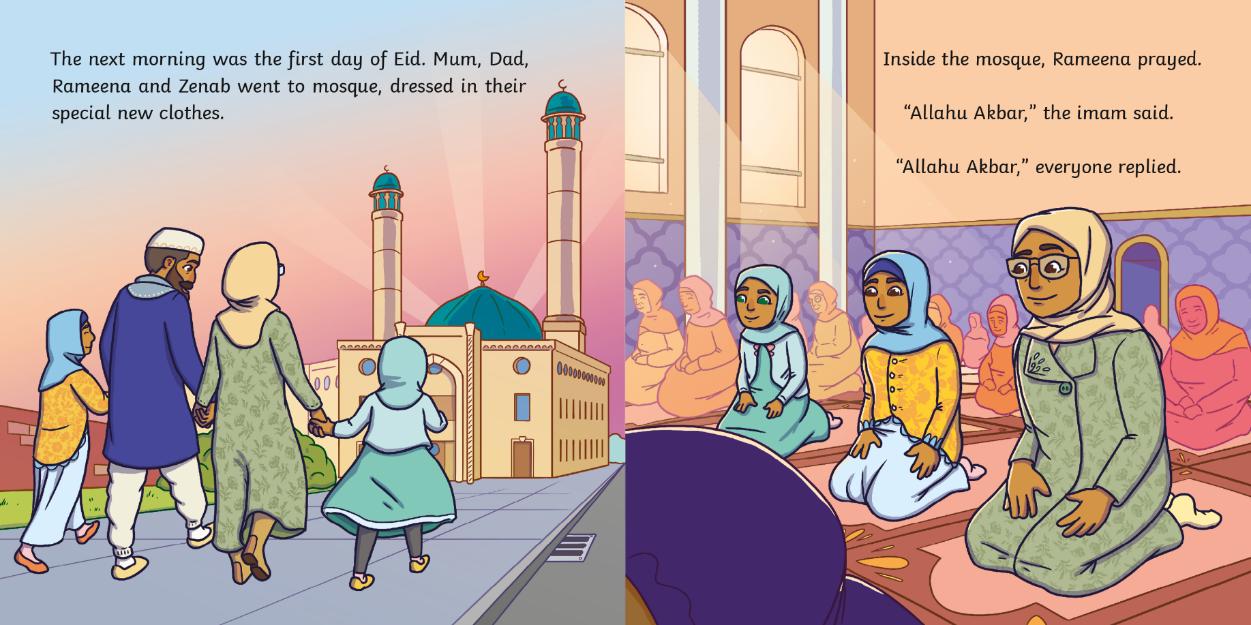 ?
What did Rameena do at the mosque?
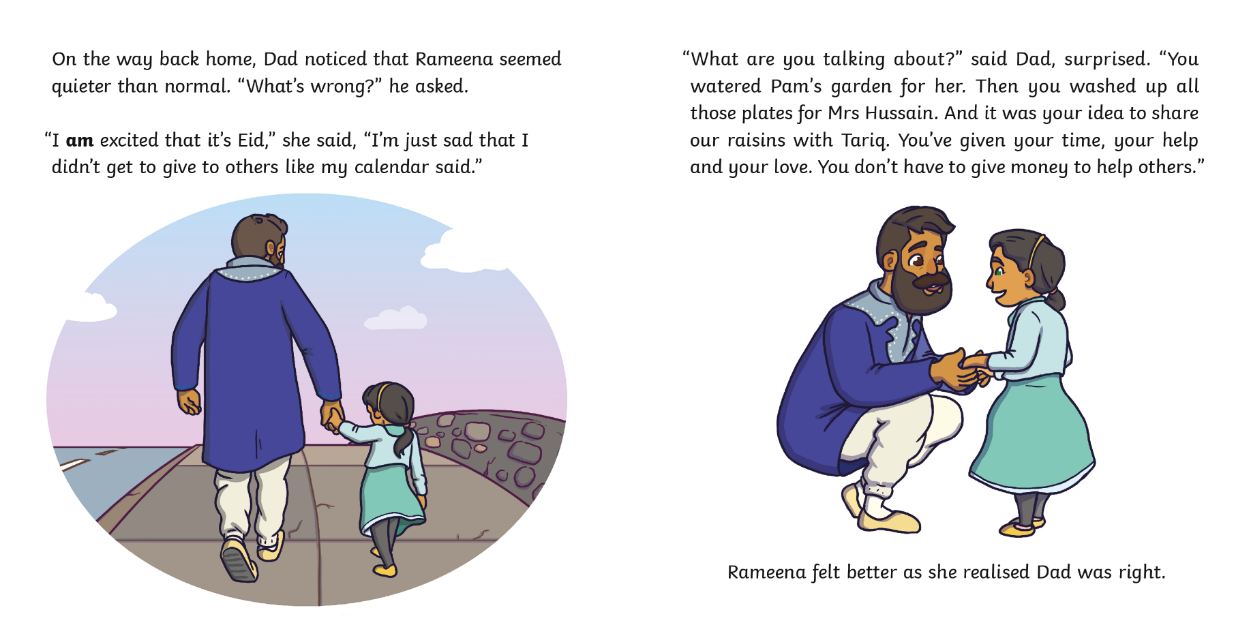 ?
Dad says, “You don’t have to give money to help others.” What does he mean?
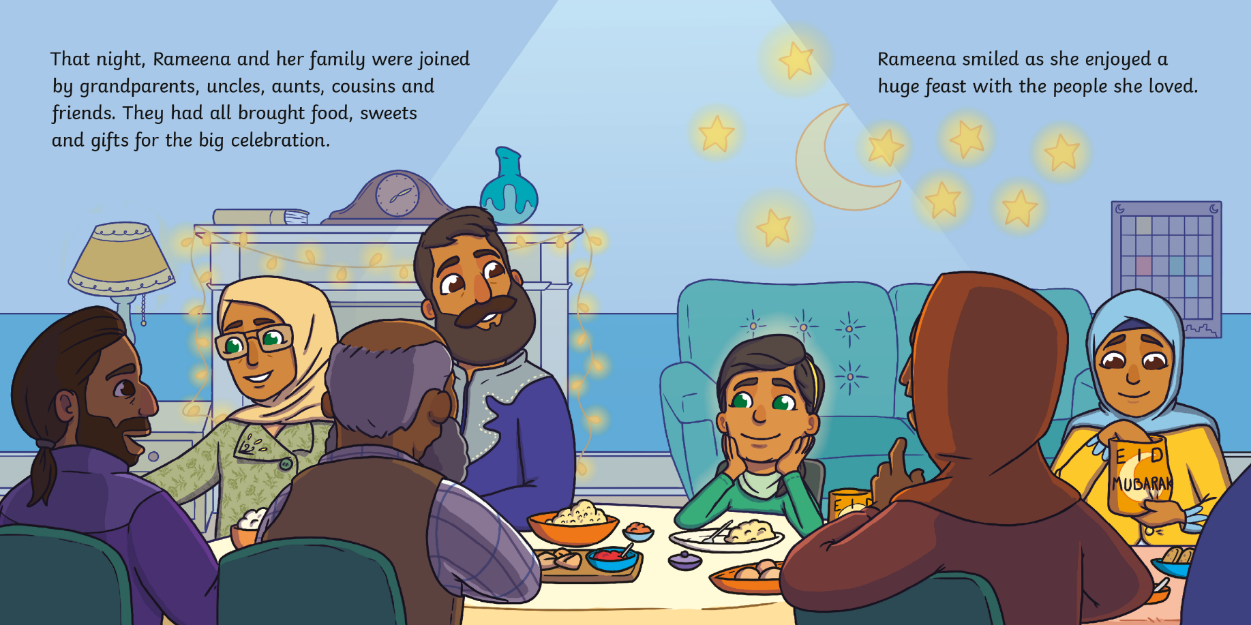 ?
Is Rameena feeling happier? How do you know?
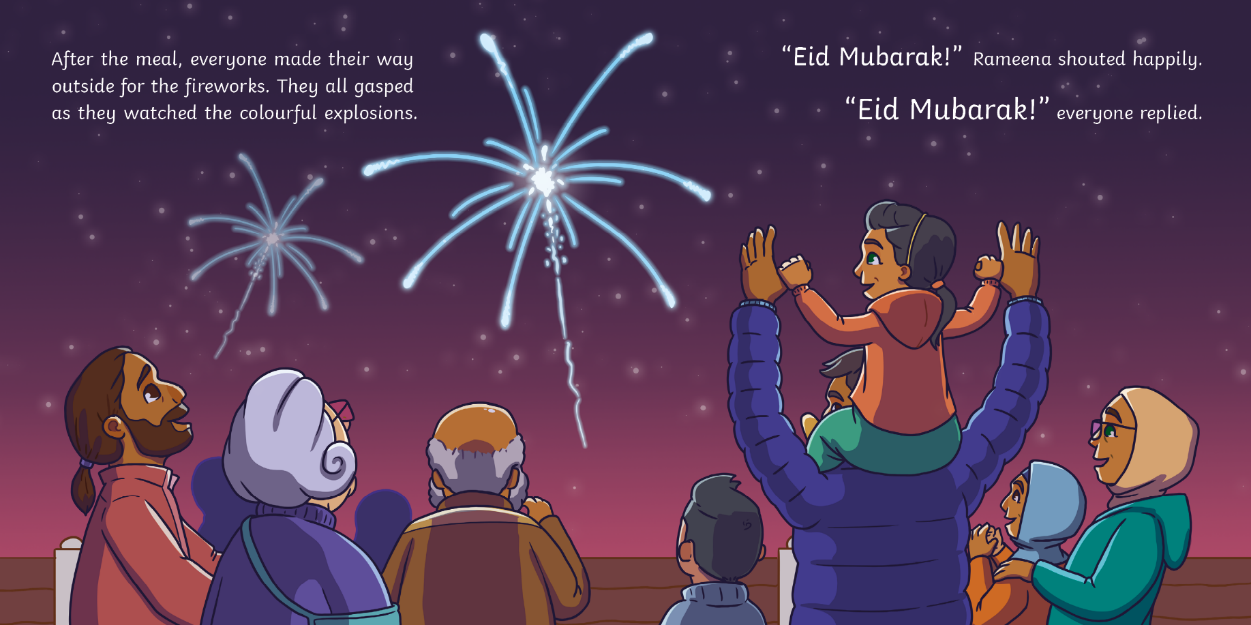 ?
Why did everyone gasp?
Who is the main character in this story?
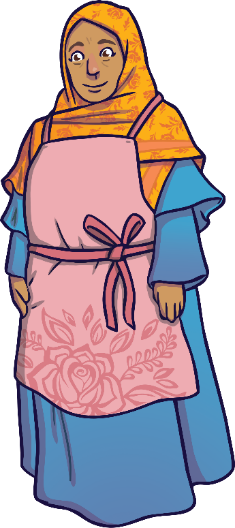 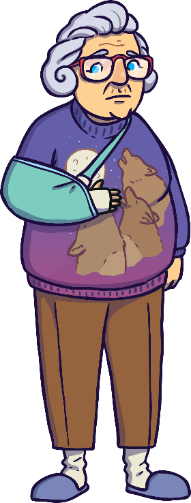 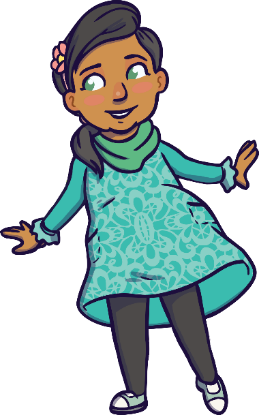 ?
Mrs Hussain
Rameena
Pam
Who does Rameena help first?
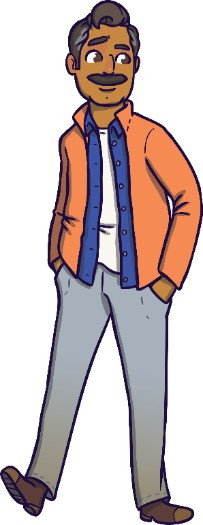 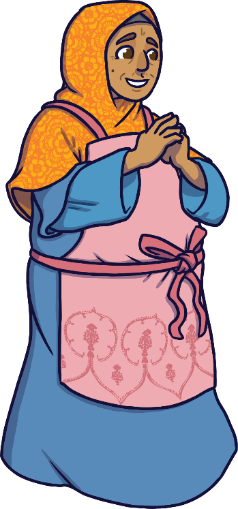 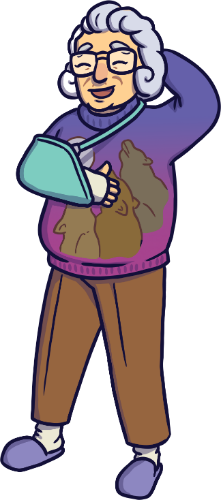 ?
Tariq
Mrs Hussain
Pam
Do you think there is a message in this story? What do you think it might be?
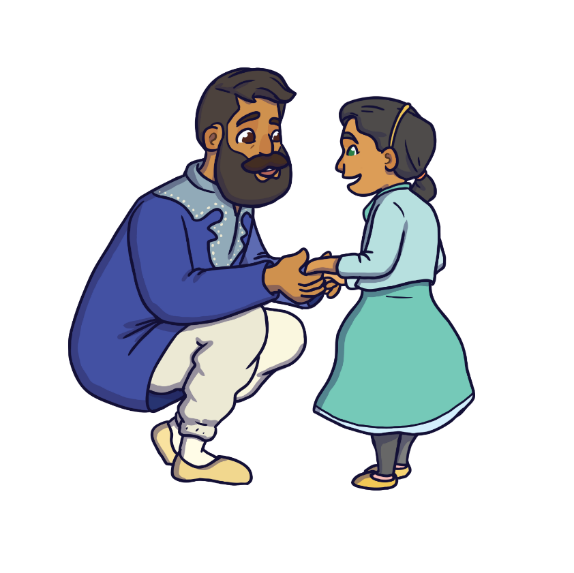 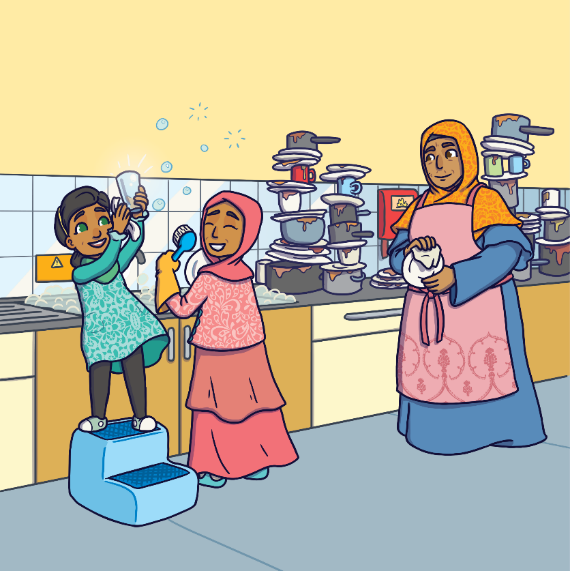 ?
Have you been to a different celebration that had fireworks?
Have you been to an Eid celebration before?
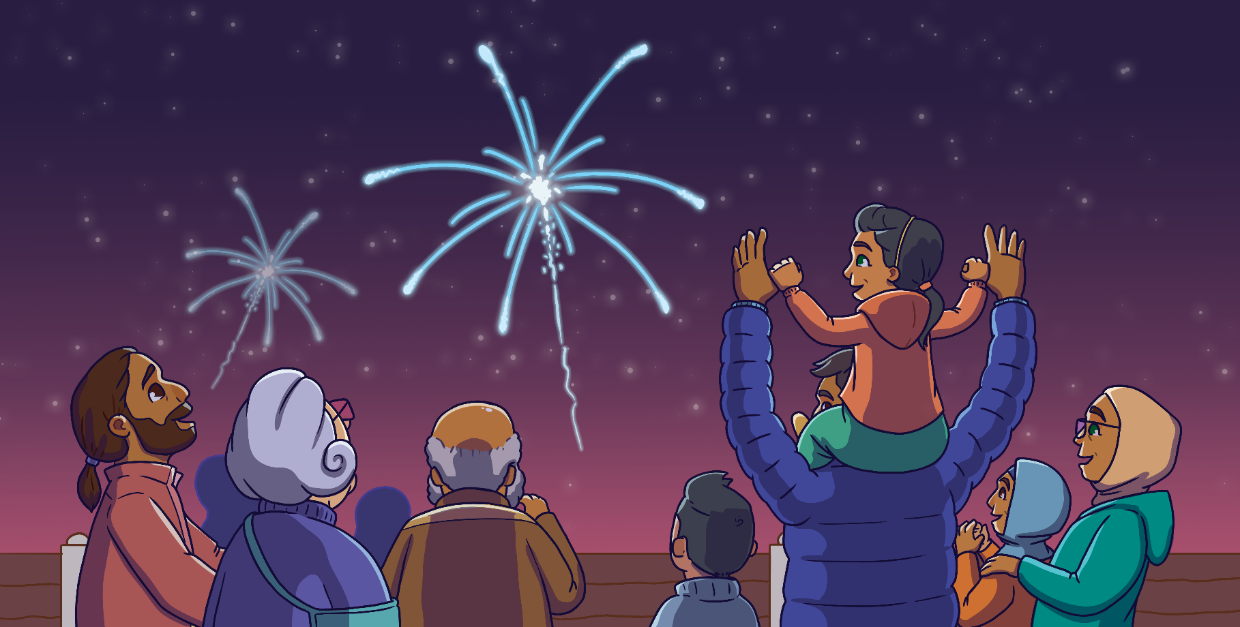 ?
?
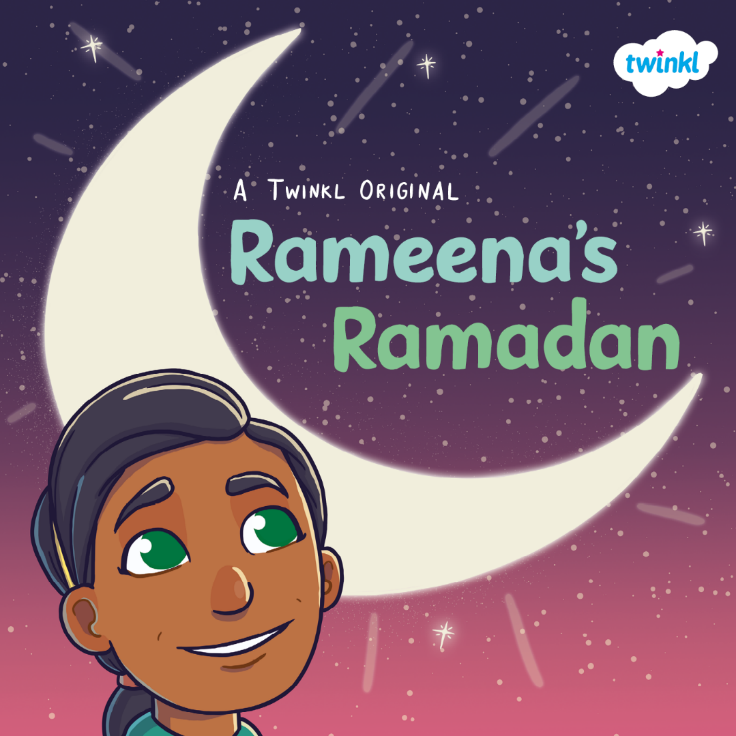 How would you describe this book in one sentence?
?